Fundamentals of IoT Software © 2021 by  Luca Mottola is licensed under CC BY-NC 4.0 To view a copy of this license, visit creativecommons.org/licenses/by-nc/4.0/
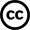 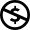 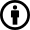 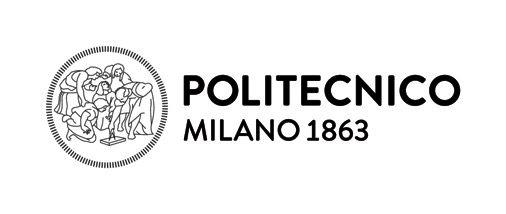 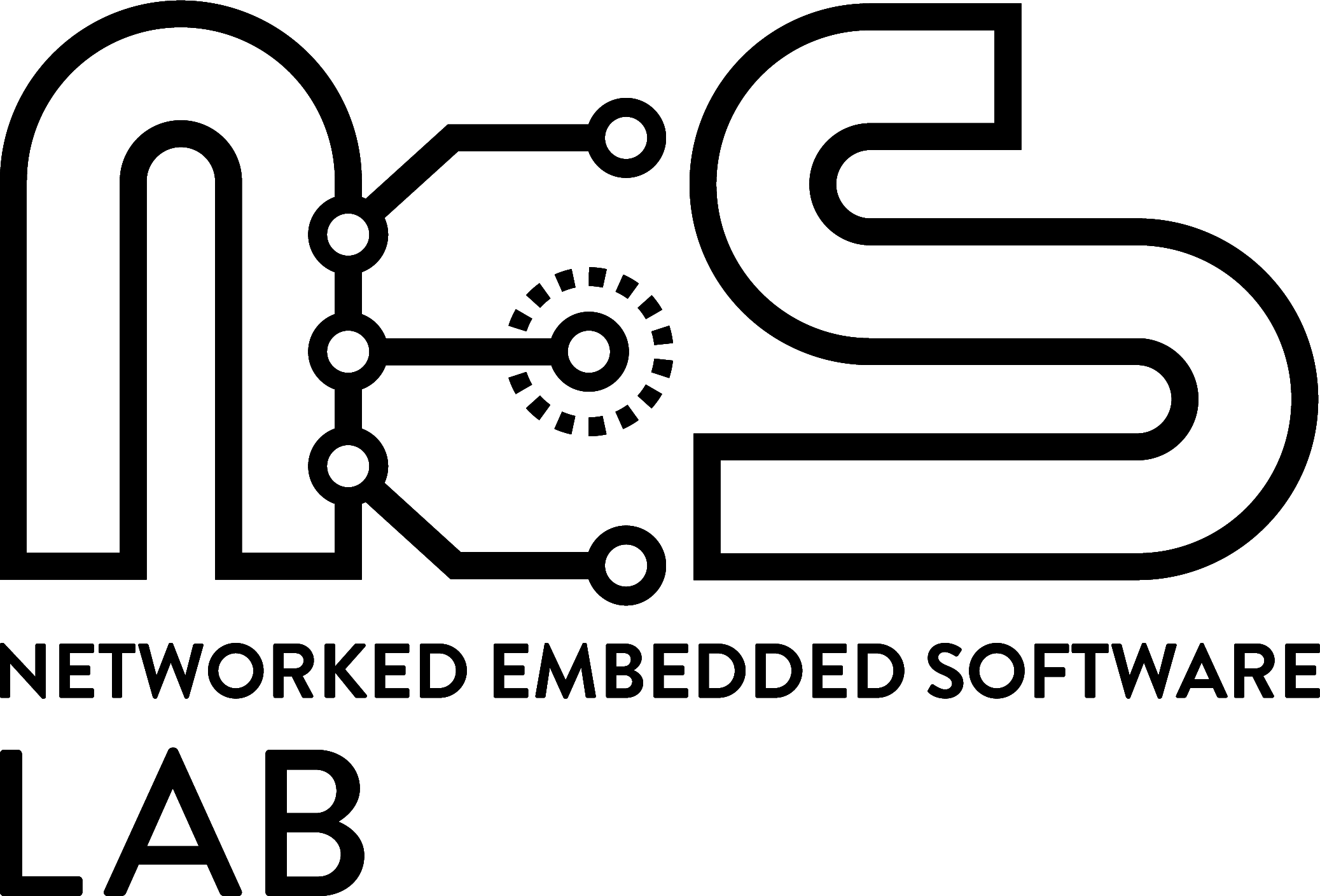 Fundamentals of IoT SoftwareMbed Timers and ThreadsLuca Mottolaluca.mottola@polimi.it(version 0.1)
How To Blink?
Peripherals are accessed via  their Digital or Analog mapping
#include "mbed.h"

DigitalOut led(LED1);

int main()
{
    while(1) {
        led = 1; 
        wait(0.2); 

        led = 0; 
        wait(0.8); 
    }
}
In Mbed, wait is implemented using busy waits…
[Speaker Notes: CODE PUBLISHED AT: https://os.mbed.com/users/lmottola/code/IOTSoftware-BlinkBusy/]
How To Blink Better…
Ticker objects use Timer interrupts to periodically trigger an action
#include "mbed.h"

Ticker toggle_led_ticker;

DigitalOut led1(LED1);
void toggle_led() {
    led1 = !led1;
}

int main() {
    toggle_led_ticker.attach(&toggle_led, 0.1);
    while (true) {
        // Do other things...
    }
}
Functions given to tickers cannot have parameters!
[Speaker Notes: CODE PUBLLISHED AT: https://os.mbed.com/users/lmottola/code/IOTSoftware-BlinkTicker/]
How To Blink Best!
#include "mbed.h"

DigitalOut led1(LED1);
DigitalOut led2(LED2);
Thread thread;

void led2_thread() {
    while (true) {
        led2 = !led2;
        wait(1);
    }
}

int main() {
    thread.start(led2_thread);

    while (true) {
        led1 = !led1;
        wait(0.5);
    }
}
It’s a Thread object!
Starts the thread by executing led2_thread
The thread executes concurrently  with main!
[Speaker Notes: CODE PUBLISHED AT: https://os.mbed.com/users/lmottola/code/IOTSoftware-BlinkThread/]
How To Blink Best and Generic!
#include "mbed.h"

Thread thread;
DigitalOut led1(LED1);
volatile bool running = true;

void blink(DigitalOut *led) {
    while (running) {
        *led = !*led;
        wait(1);
    }
}

int main() {
    thread.start(callback(blink, &led1));
    wait(5);
    running = false;
    thread.join();
}
It’s a Thread object!
When using synchronization variables, better be volatile!
Blinks a generic LED once a second
Spawns a thread to blink LED1 for 5 seconds, then stops
[Speaker Notes: CODE PUBLISHED AT: https://os.mbed.com/users/lmottola/code/IOTSoftware-BlinkThreadCallback/]
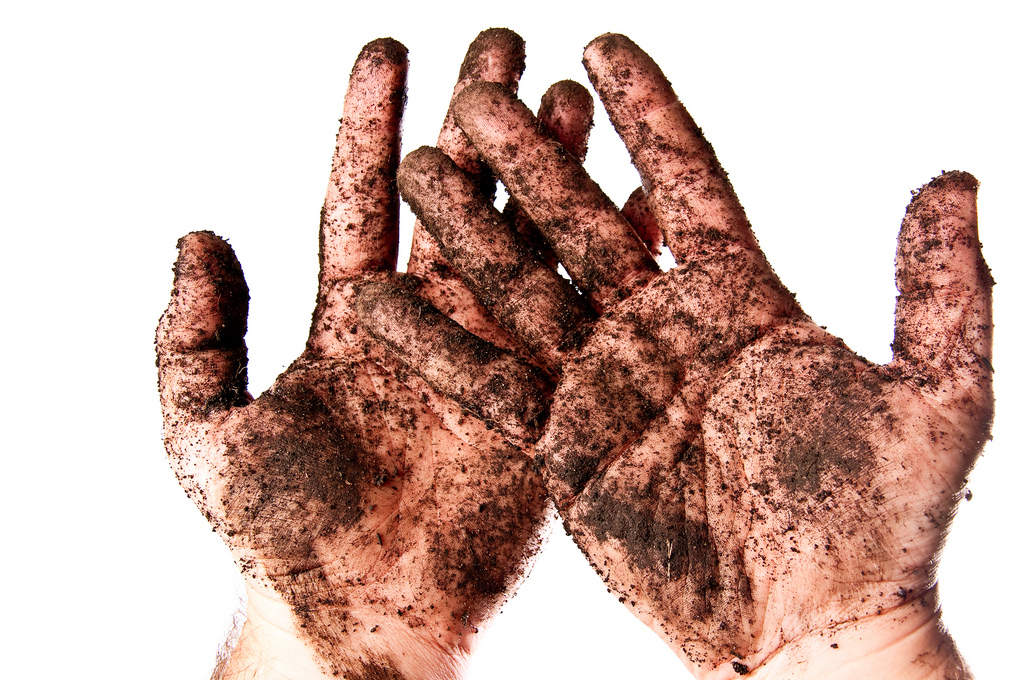 [Speaker Notes: DIRECTIONS FOR INSTRUCTORS:

- Write the first Blink with busy waits from scratch; do not include mbed at first; import, compile, and deploy on the board.
- Proceed with the other three with importing.]
STDin and STDout
The built-in  Serial class allows to use STDin and STDout through the USB connect!
#include "mbed.h"

DigitalOut myled(LED1);
Serial pc(USBTX, USBRX);
int main() {
    char buffer[128];

    pc.printf("Starting..\n");

    while (1) {
        pc.gets(buffer, 4);
        pc.printf("I got '%s'\n", buffer);
    }
}
Need terminal software to read and write form the USB serial line
[Speaker Notes: CODE PUBLISHED AT: https://os.mbed.com/users/lmottola/code/IOTSoftware-STDinSTDout/]
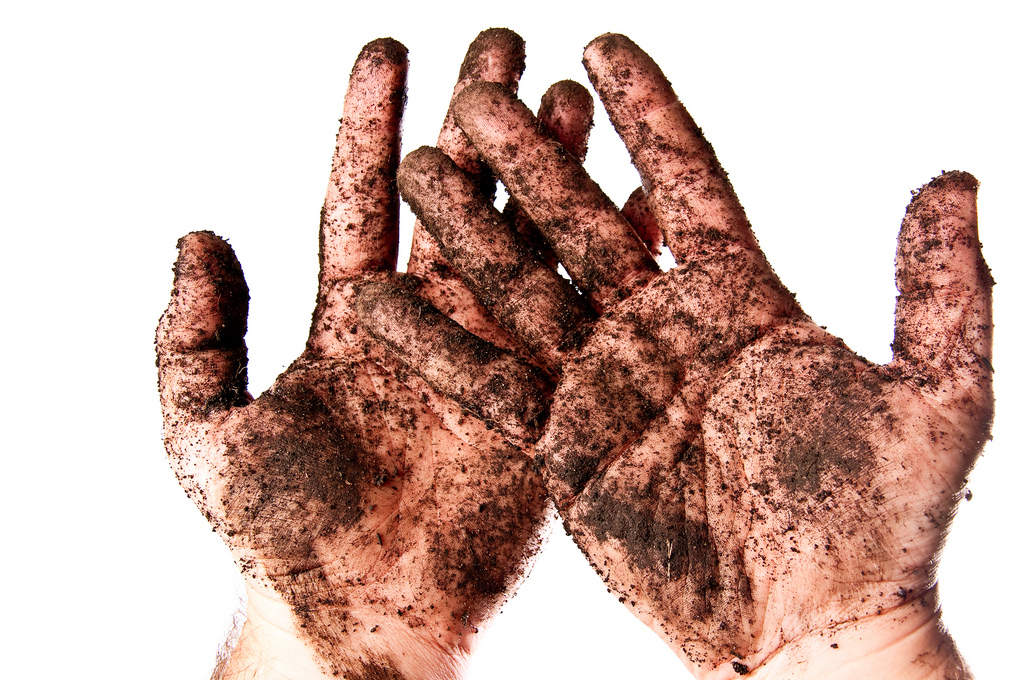 [Speaker Notes: DIRECTIONS FOR INSTRUCTORS:

- Import the STDinSTDout example, use CoolTerm or other terminal app to get STDout.]
Exercise 8
Modify the BlinkTicker example to use LED1, LED2, and LED3 for showing the three least significant bits of an 8-bit counter
Modify the BlinkThreadCallback example so you run two threads that blink different LEDs once per second by waiting for each other
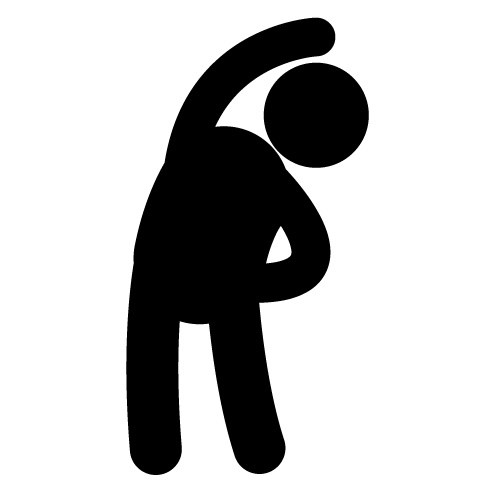